6 - Proportionnalité
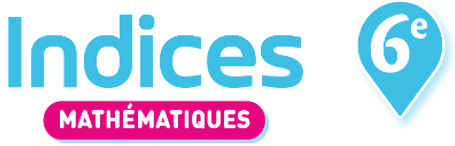 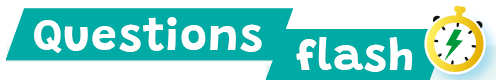 Les pourcentages
1  Calculer : 
a. 50 % de 240 €                          b. 100 % de 128 pommes
c. 25 % de 60 m 	                          d. 10 % de 140 élèves
2  Donner une écriture décimale et une écriture sous la forme d’une fraction de :
a. 75 %                               	b. 40 %
3  QCM  Un article vendu 70 € subit une augmentation de 20 %.     Quel est son nouveau prix ?
a  90 € 	               b  72 €              c  84 €
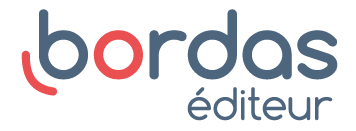